The Lion and the Little Red Birdby Elisa Kleven
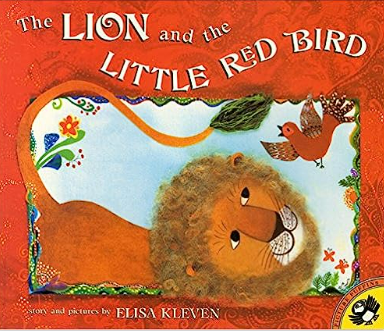 Kleven, Elisa. The Lion and the Little Red Bird. Puffin, 1996.​​​​​​​​
https://youtu.be/5B8bKsILkgM
Unit 4
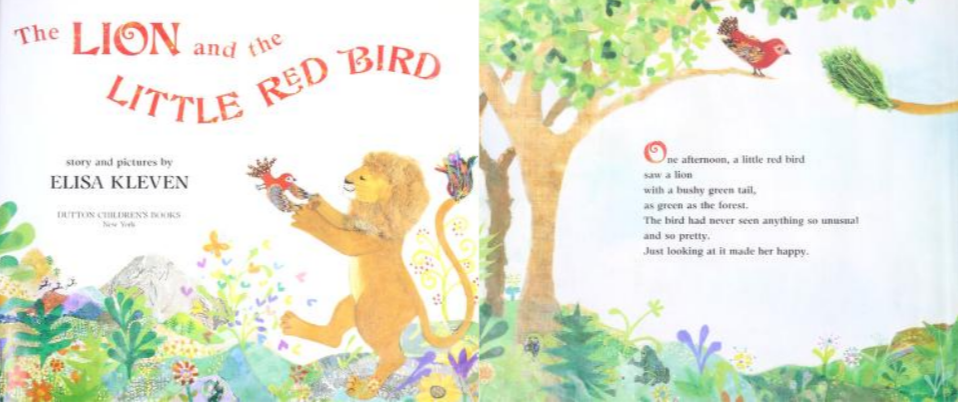 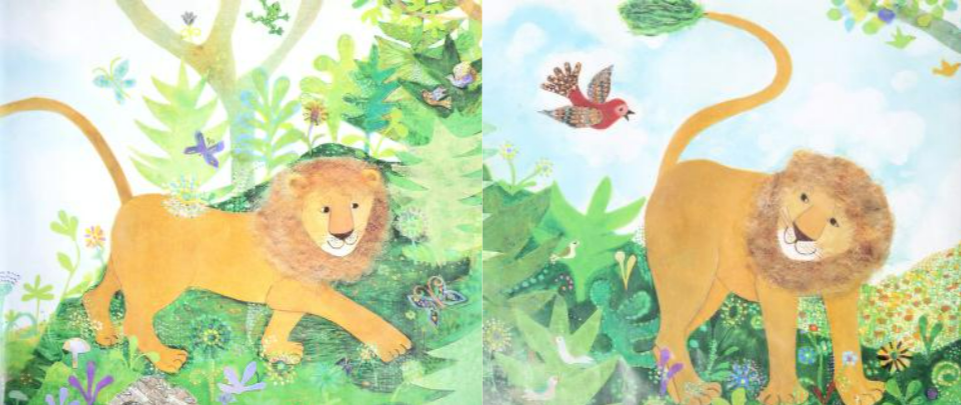 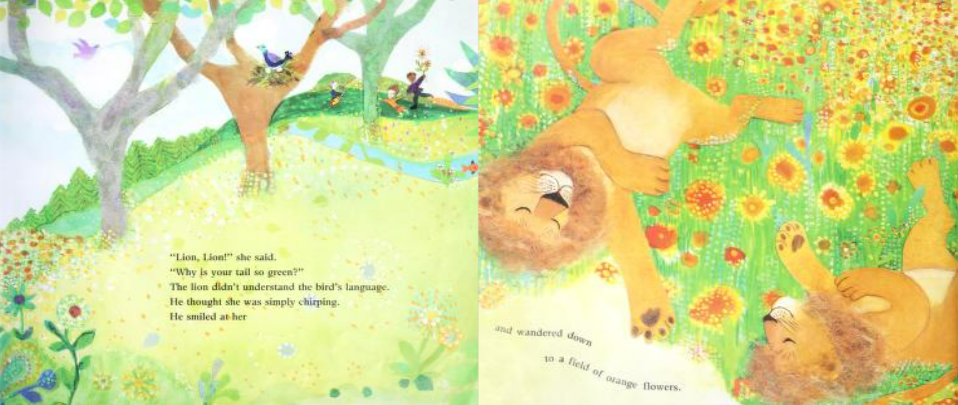 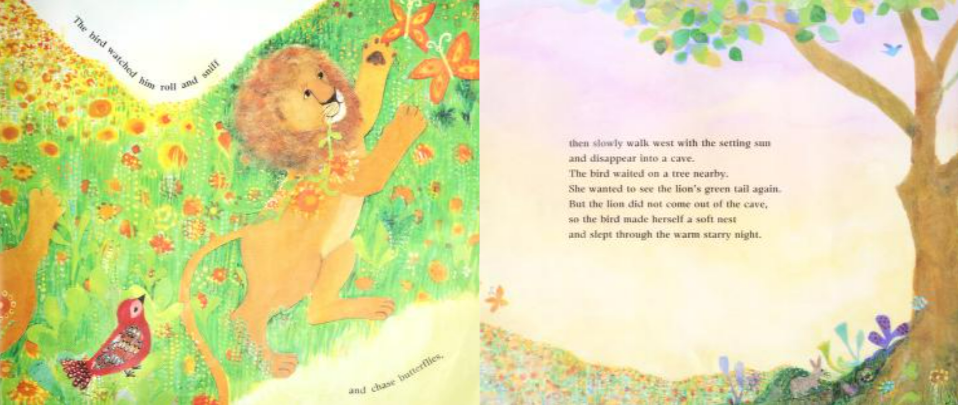 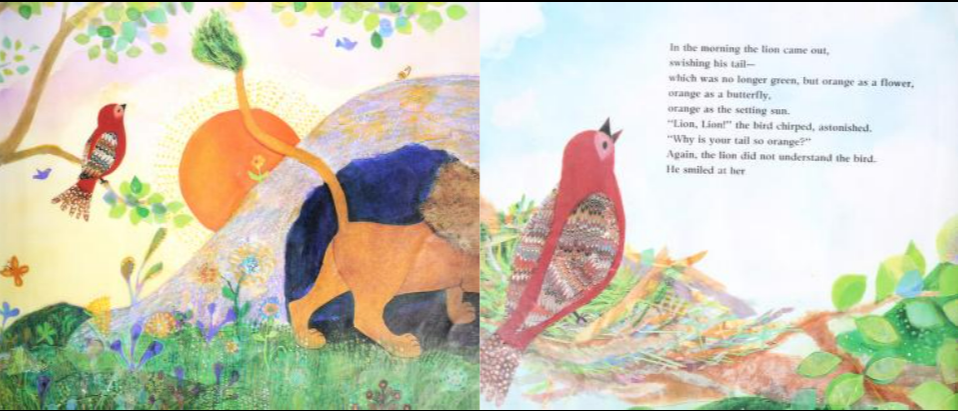 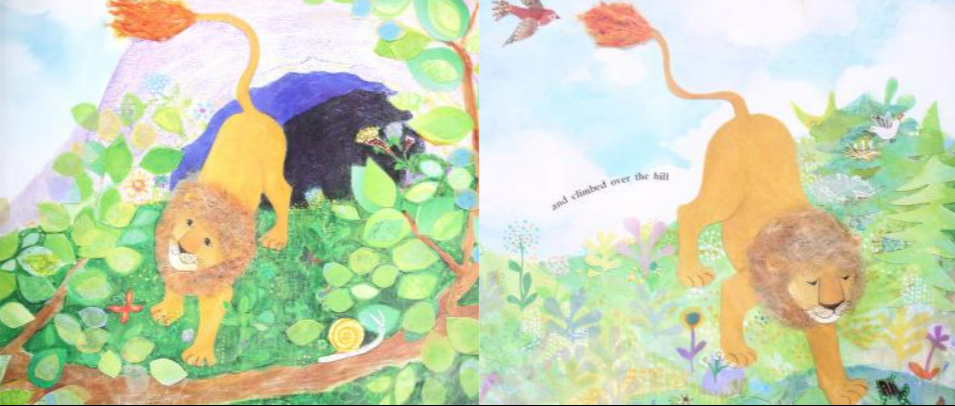 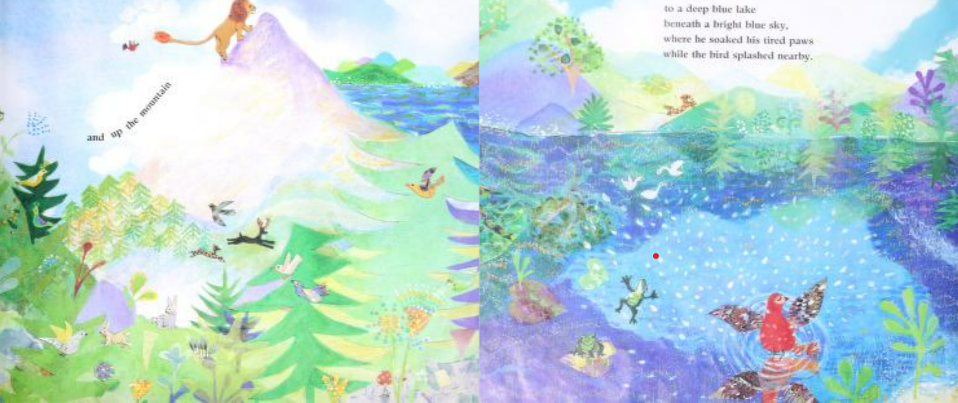 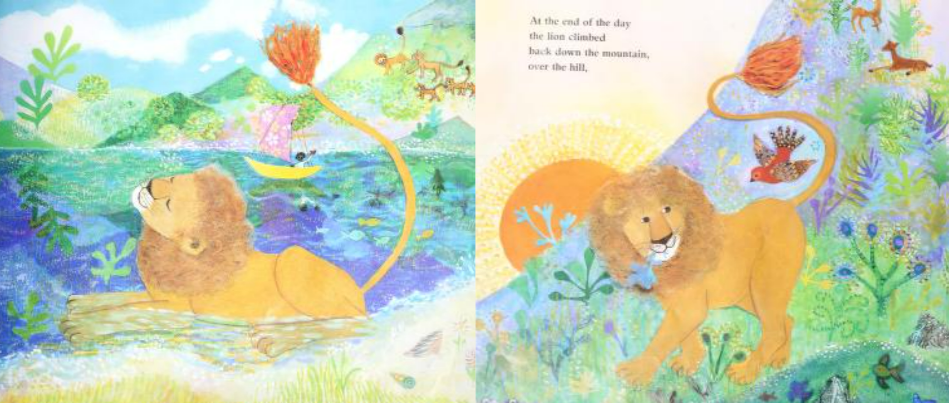 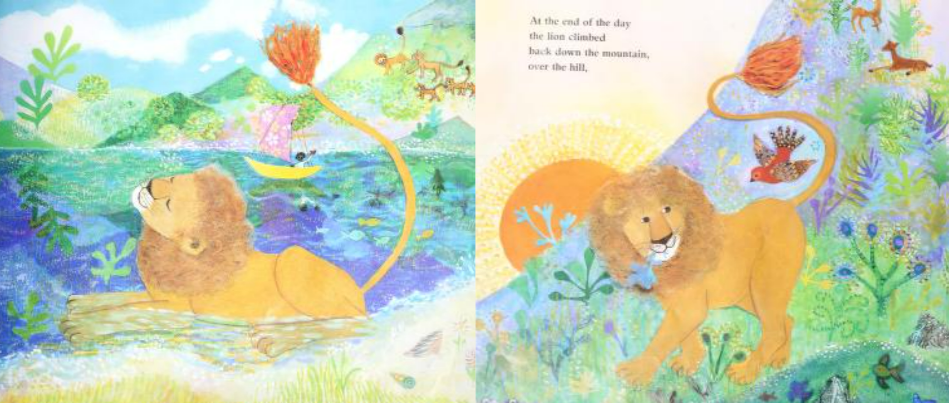 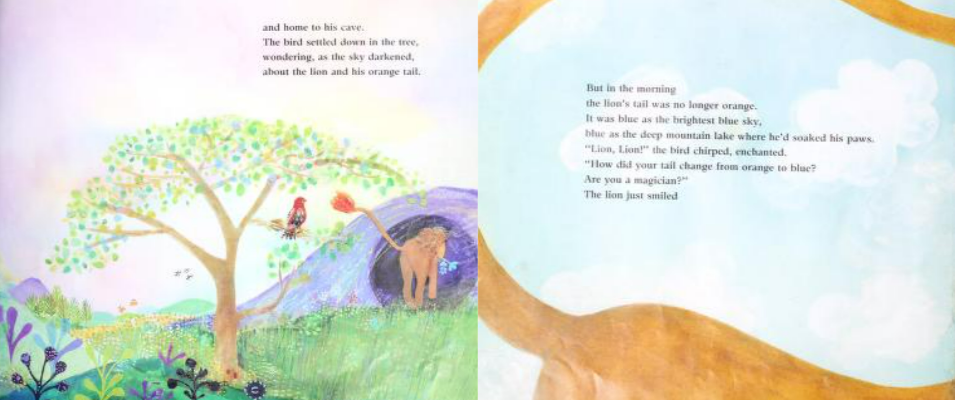 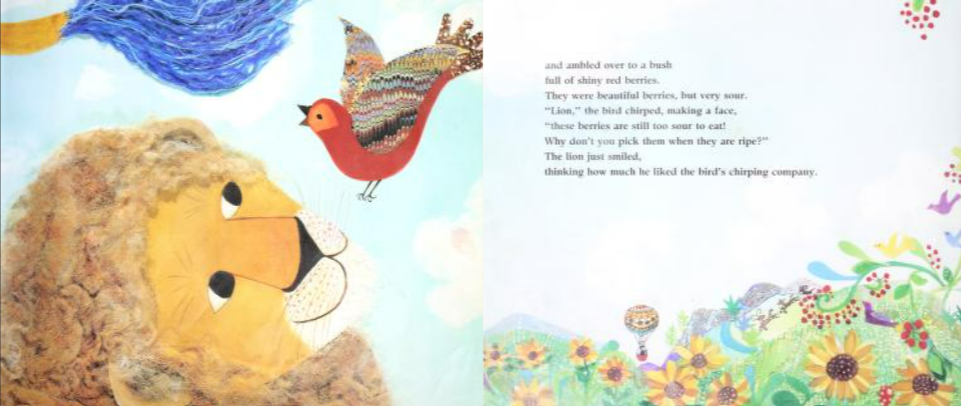 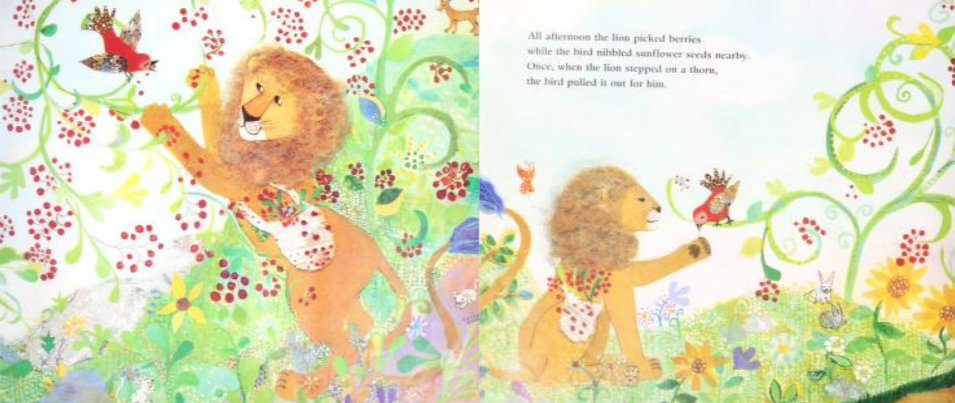 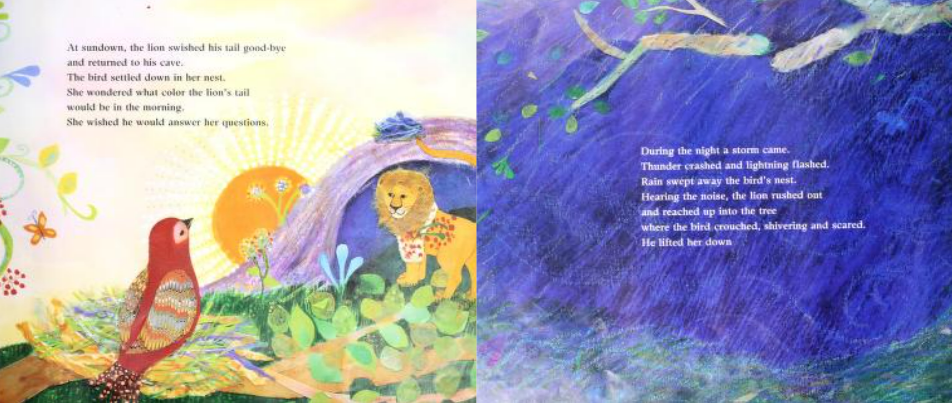 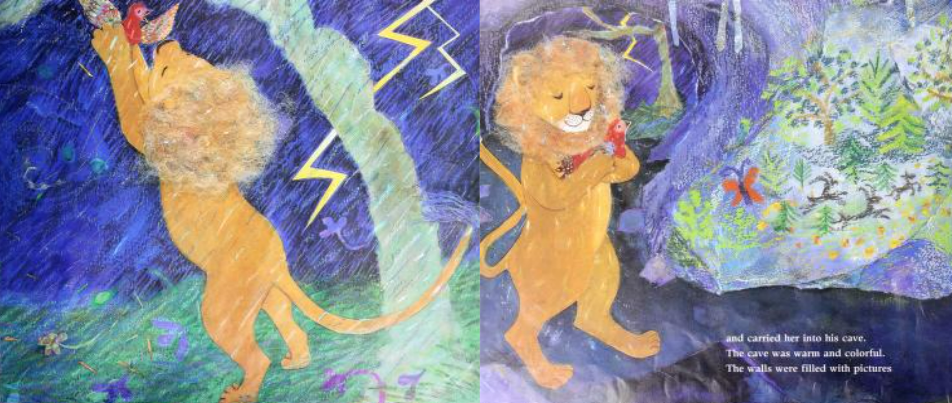 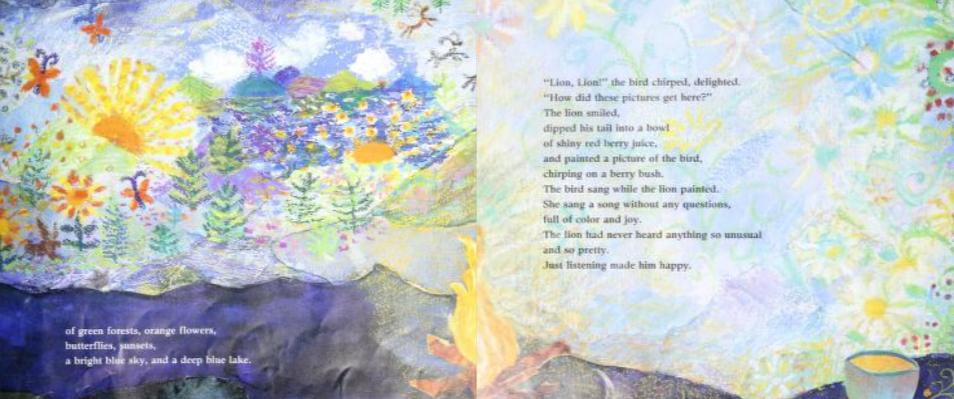 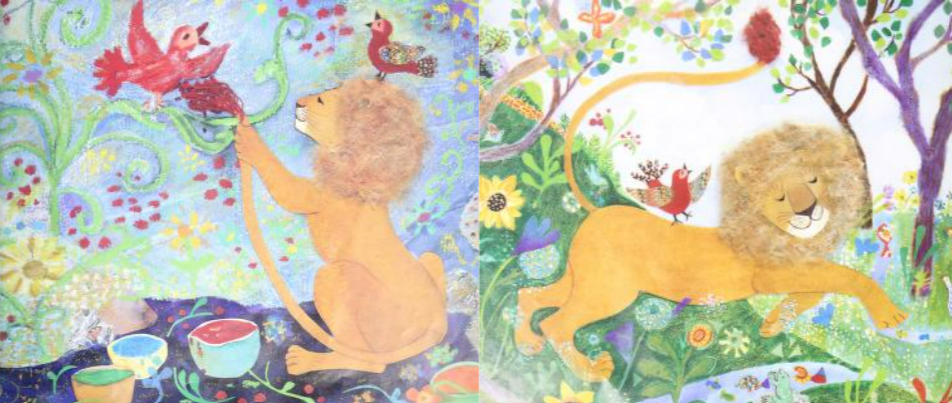 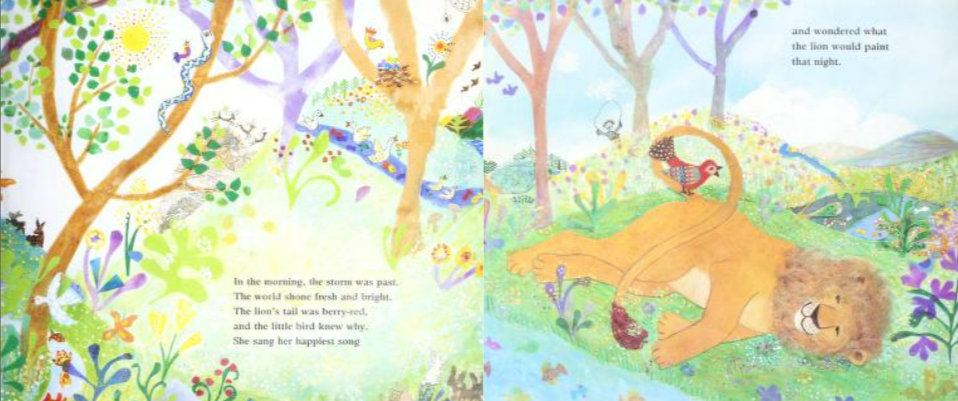